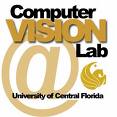 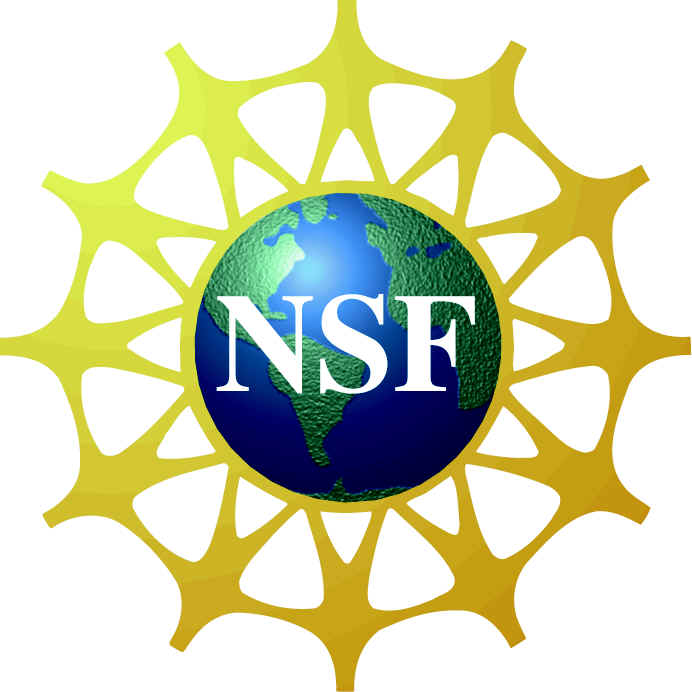 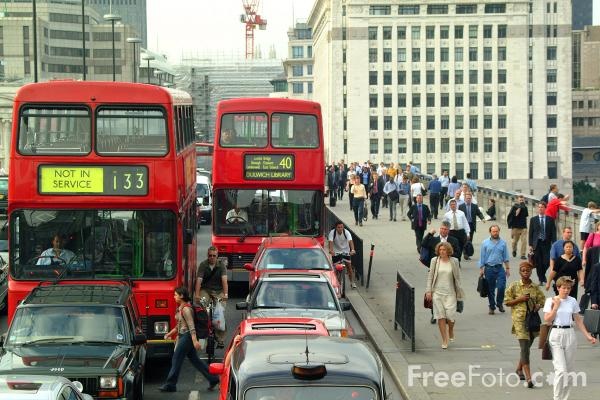 sheep?	
bus?	
cat?	
bicycle?	
car?	
cow?	
dog?	
horse?	
mbike?	
person?	
Learning Visual Bits with Direct Feature Selection
Joel Jurik1 and Rahul Sukthankar2,3
1University of Central Florida   2Intel Research Pittsburgh   3Robotics Institute, Carnegie Mellon
4. Using GentleBoost, construct a sequence of visual bits that represent an image at a much higher level than SIFT.  
5.  Train SVM using the aggregates of the visual bits
Introduction
Testing Parameters
Problem: Popular object recognition systems separate the processes of codebook generation and classifier training. 
Solution: Unify the processes into a single framework by proposing a new way to learn visual bits using direct feature selection to avoid the complicated optimization framework from [1].
100 testing images (100 positive, 100 negative)
Distinguish between airplane and non-airplane images
…
…
…
-113.0
-50.0
61.7
-201.0
-201.0
61.7
-50.0
-113.0
.0569
.0118
.0079
0
128
128
1
2
3
1
2
3
Support Vector Machine
3
2
1
128
Model
6. Repeat for multiple categories
305.4
Figure 6: Training using visual bits.
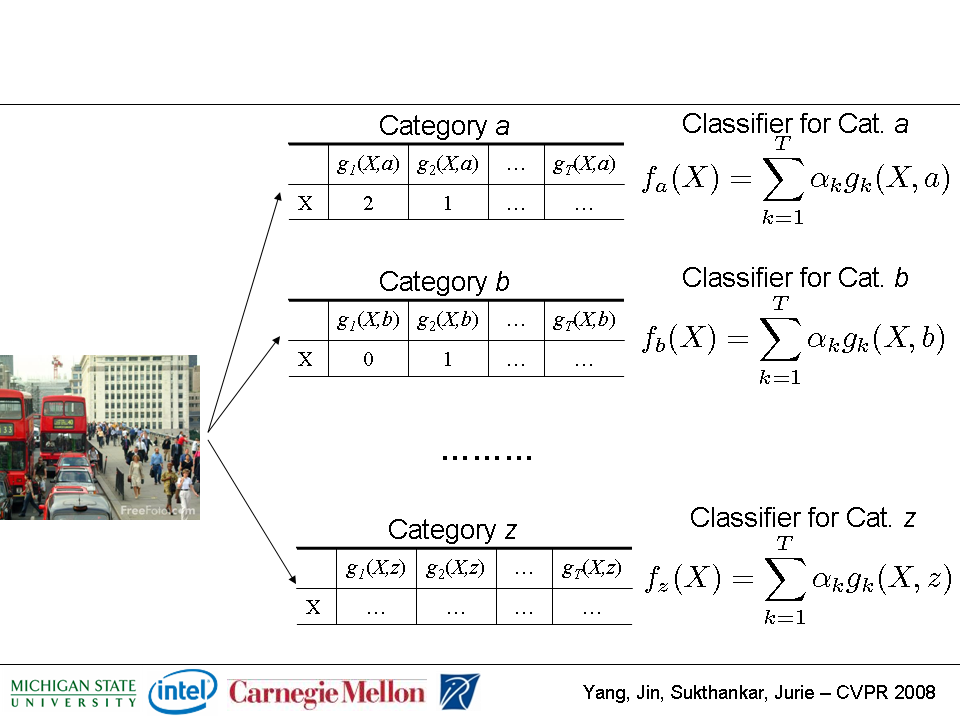 1
1
0
1
1
1
5
0
0
0
1
1
0
2
1
1
1
1
1
0
5
0
1
1
1
0
0
3
Results
Figure 1: Object recognition.
Process
1. Image representation using SIFT descriptors [2].
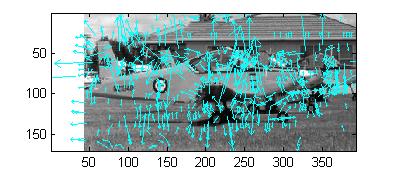 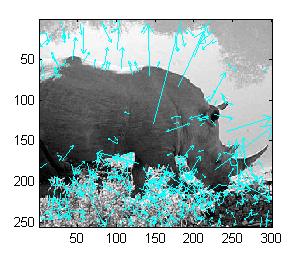 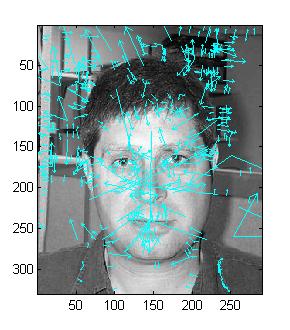 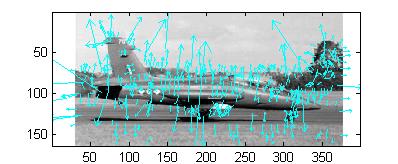 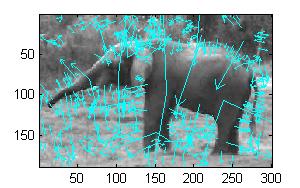 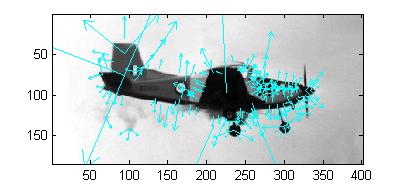 2. Randomly generate weights using a uniform distribution from -1000 to +1000 with 128 dimensions (the same as SIFT).  



3. We find the linear projection using these weights and descriptors, and find the best projection and threshold using the GentleBoost algorithm [3].
Figure 2: Examples of SIFT descriptors.
Figure 7: Training using visual bits.
Table 1: Results.
Training Parameters
Visual bits system parameters
 Weight distribution: Uniform [-1000,+1000]
 Number of weights: 10,000
 Rounds of boosting: 200

K-means parameters
 Number of cluster centers: 1000

Other parameters
200 training images (100 positive, 100 negative)
Systems use SIFT and SVM during training
References
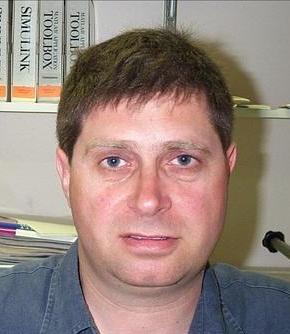 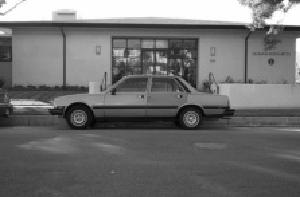 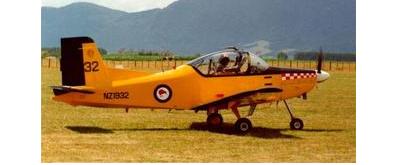 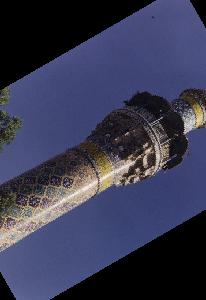 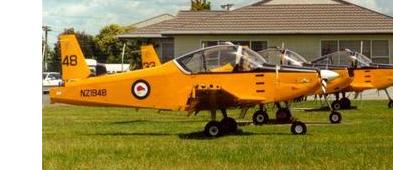 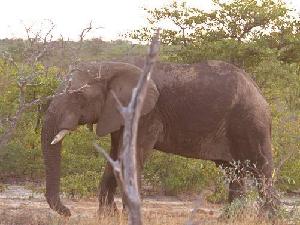 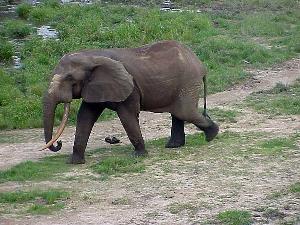 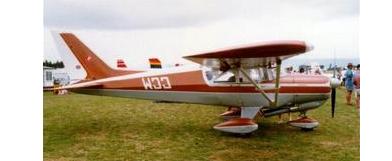 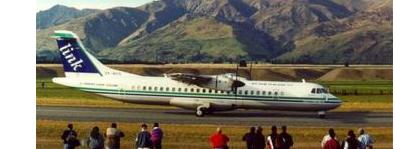 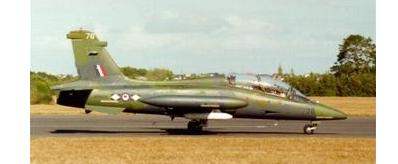 [1]  L. Yang, R. Jin, R. Sukthankar, F. Jurie: Unifying Discriminative Visual Codebook Generation with Classifier Training for Object Category Recognition, CVPR 2008
[2]  D. G. Lowe: Distinctive Image Features from Scale-Invariant Keypoints, IJCV 2004
[3]  J. Friedman, J., Hastie, T., Tibshirani, R.: Additive Logistic Regression: A Statistical View Of Boosting, Annals of Statistics, Vol. 28, 1998.
[4]  P. Viola, M. Jones: Robust Real-time Object Recognition, IJCV 2001
Figure 3: Example of direct feature selection.
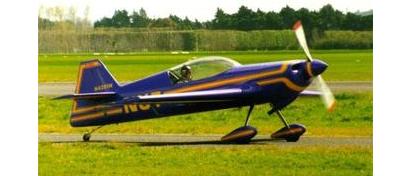 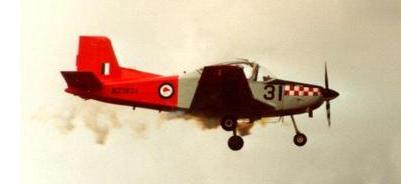 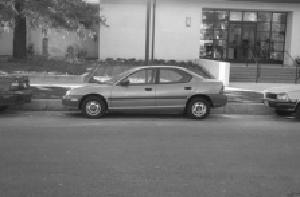 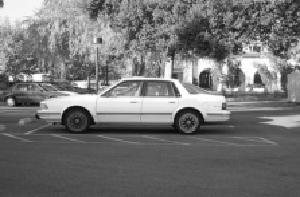 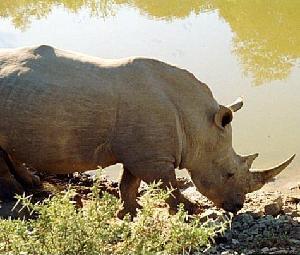 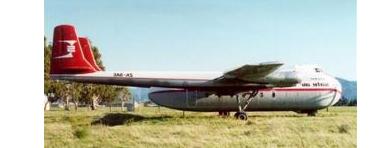 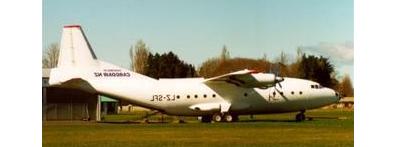 Figure 8:  Examples of images used.
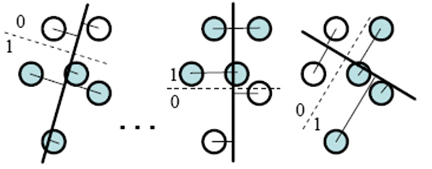 Figure 4: Find projection using 
weights and SIFT descriptors.
Figure 5: Find best projection and threshold to assign visual bit to either 1 or 0.
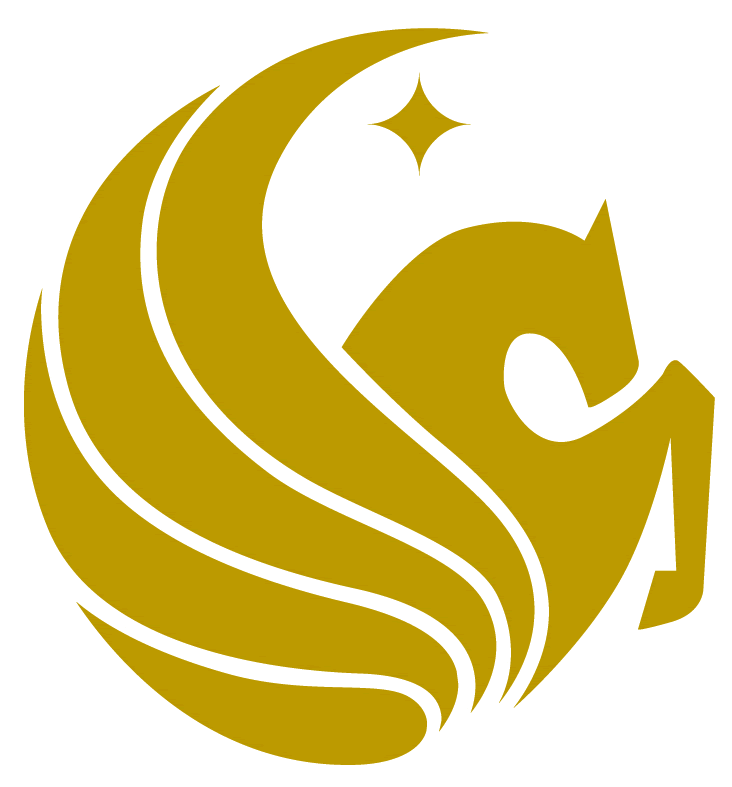 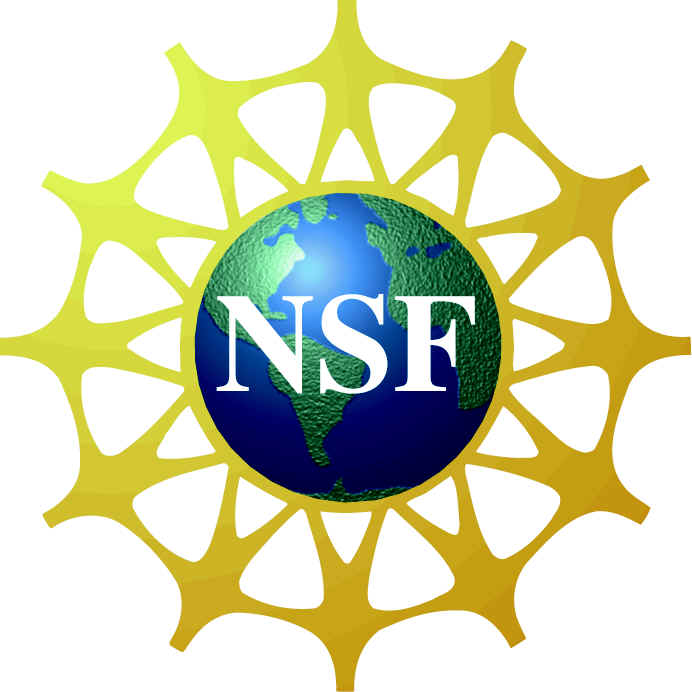 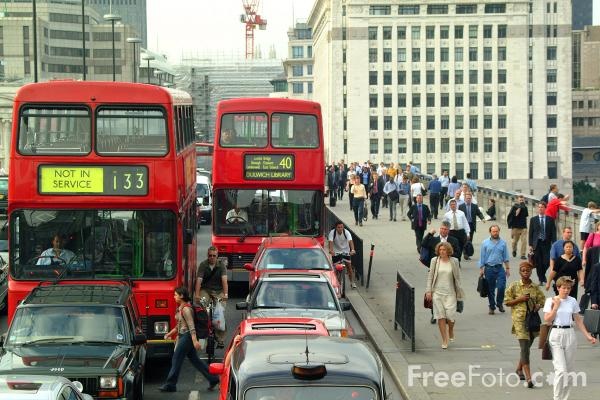 sheep?	
bus?	
cat?	
bicycle?	
car?	
cow?	
dog?	
horse?	
mbike?	
person?	
Learning Visual Bits with Direct Feature Selection
Joel Jurik1 and Rahul Sukthankar2,3
1University of Central Florida   2Intel Research Pittsburgh   3Robotics Institute, Carnegie Mellon
4. Using GentleBoost, construct a sequence of visual bits that represent an image at a much higher level than SIFT.  
5.  Train SVM using the aggregates of the visual bits
Motivation
Testing Parameters
We use an object recognition system that solves the problem of separating the processes of codebook generation and classifier training by unifying them into a single framework. We propose a new way to learn visual bits using direct feature selection to avoid the complicated optimization framework from [1].
100 testing images (100 positive, 100 negative)
Distinguish between airplane and non-airplane images
…
-1000
54
976
-241
128
1
2
3
Support Vector Machine
Model
6. Repeat for multiple categories
Figure 5: Training using visual bits.
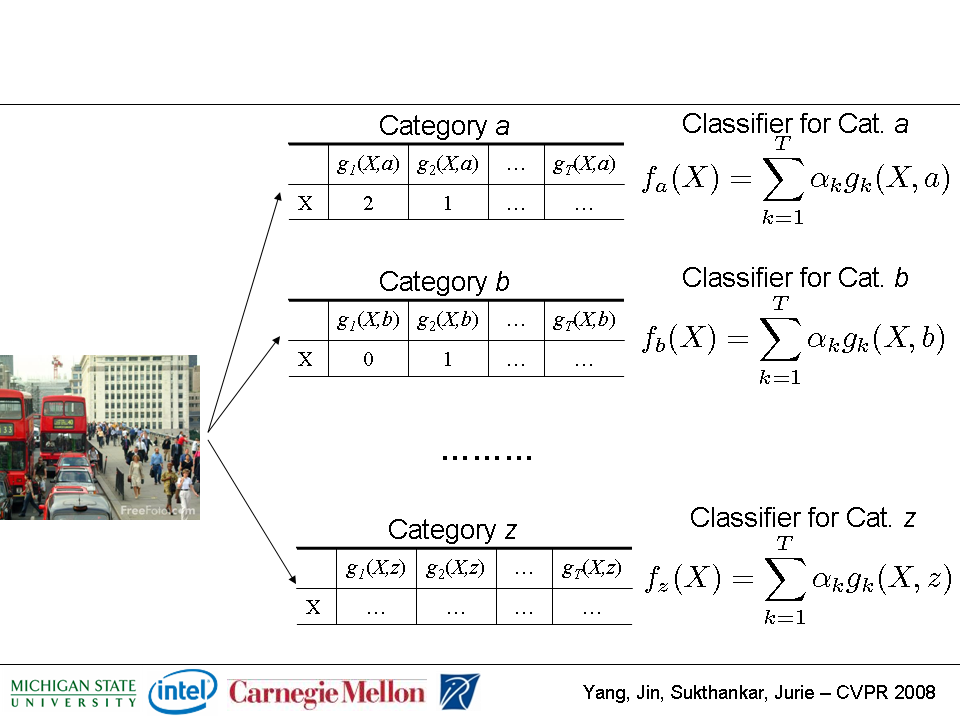 1
1
0
1
1
1
5
0
0
0
1
1
0
2
1
1
1
1
1
0
5
0
1
1
1
0
0
3
Results
Figure 1: Object recognition.
Process
1. Image representation using SIFT descriptors [2].
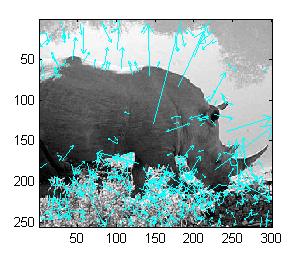 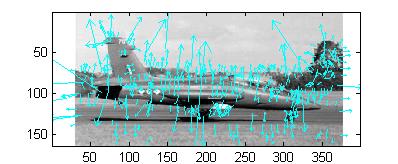 2. Randomly generate weights using a uniform distribution from -1000 to +1000 with 128 dimensions (the same as SIFT).  



3. We then find the linear projection using these weights and descriptors, and find the best projection and threshold using the GentleBoost algorithm [3].
Figure 2: Examples of SIFT features.
Figure 6: Training using visual bits.
Table 1: Results.
Training Parameters
Visual bits system parameters
 Weight distribution: Uniform [-1000,+1000]
 Number of weights: 10,000
 Rounds of boosting: 200

K-means parameters
 Number of cluster centers: 1000

Other parameters
200 training images (100 positive, 100 negative)
Systems use SIFT and SVM during training
References
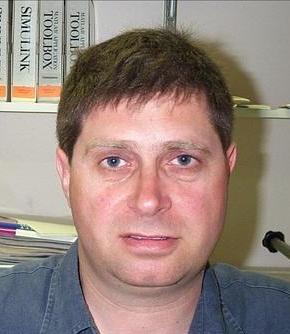 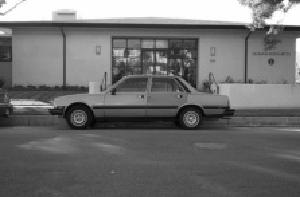 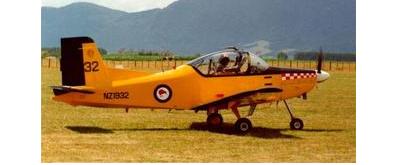 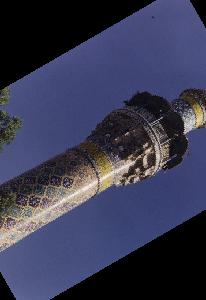 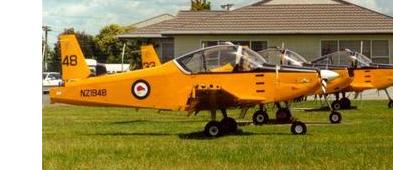 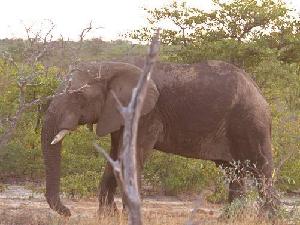 [1]  L. Yang, R. Jin, R. Sukthankar, F. Jurie: Unifying Discriminative Visual Codebook Generation with Classifier Training for Object Category Recognition, CVPR 2008
[2]  D. G. Lowe: Distinctive Image Features from Scale-Invariant Keypoints, IJCV 2004
[3]  J. Friedman, J., Hastie, T., Tibshirani, R.: Additive Logistic Regression: A Statistical View Of Boosting, Annals of Statistics, Vol. 28, 1998.
[4]  P. Viola, M. Jones: Robust Real-time Object Recognition, IJCV 2001
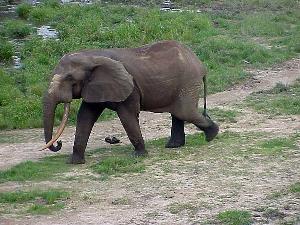 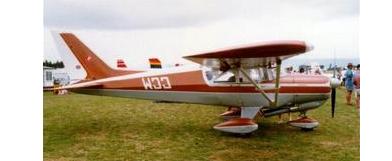 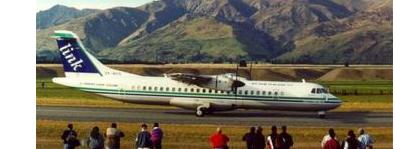 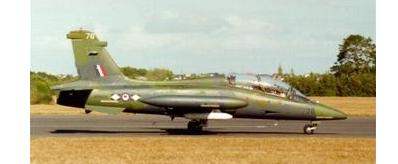 Figure 3: Example of direct feature selection.
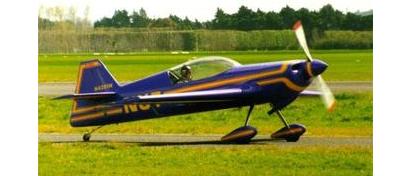 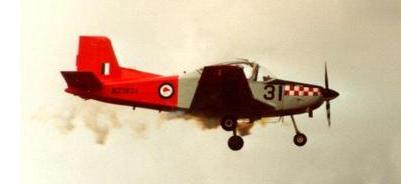 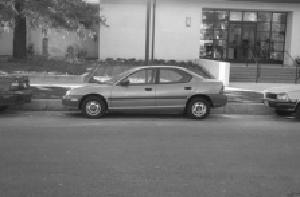 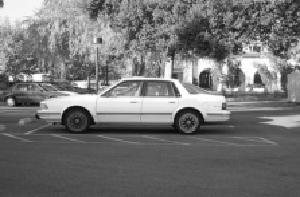 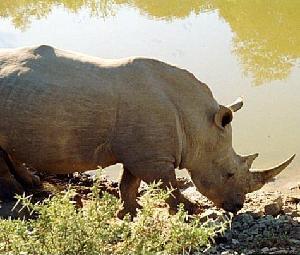 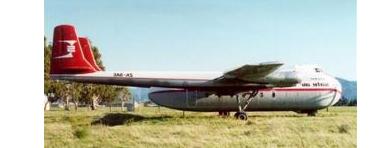 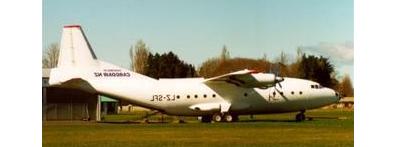 Figure 7:  Examples of images used.
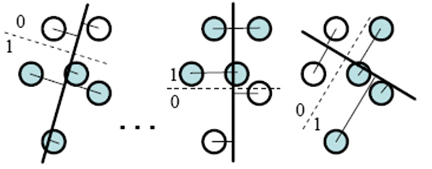 Figure 4: Finding the linear projections and thresholds.
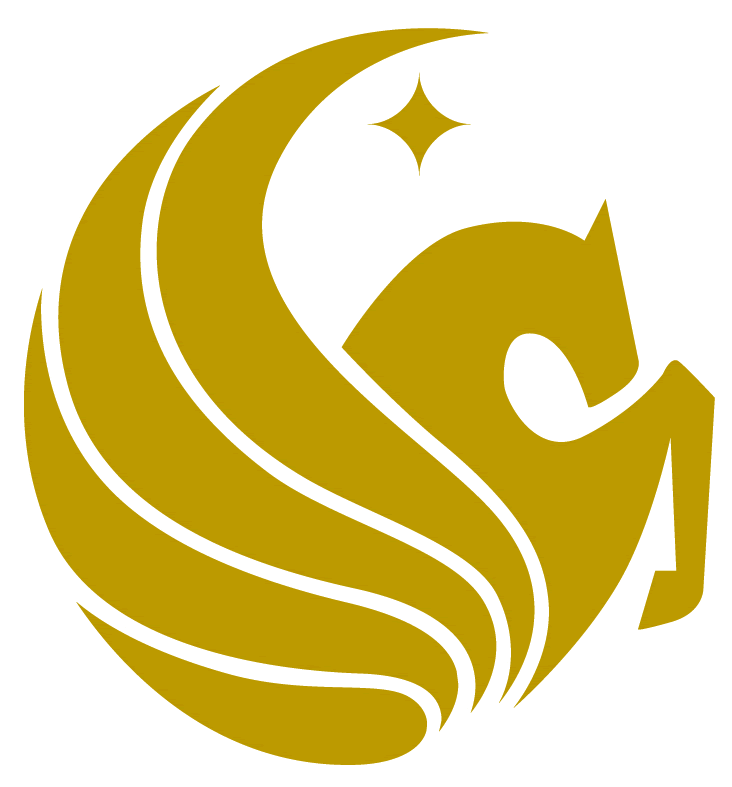 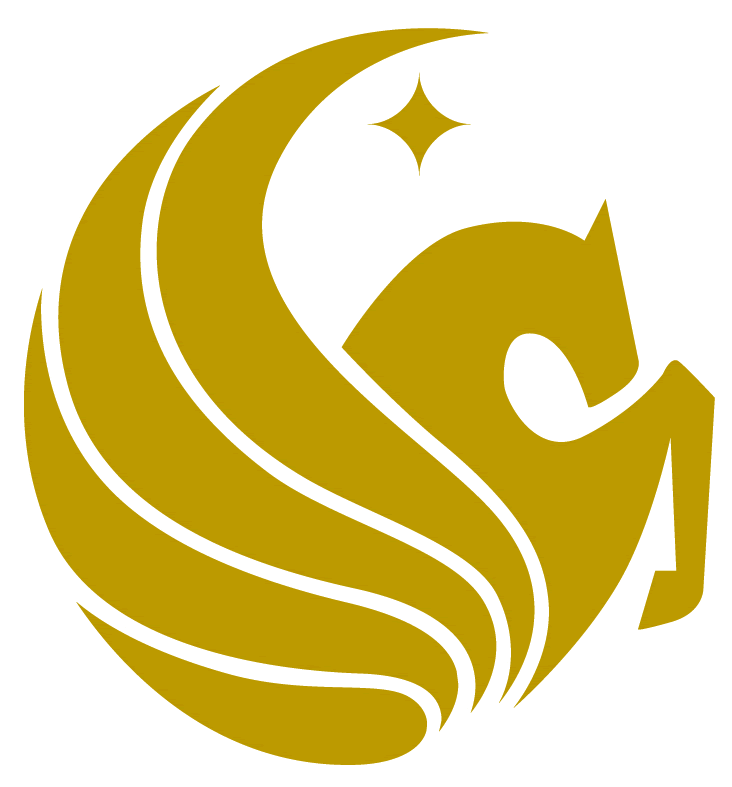 Learning Visual Bits with Direct Feature Selection
Joel Jurik1 and Dr. Rahul Sukthankar2,3
1University of Central Florida   2Intel Research Pittsburgh   3Robotics Institute, Carnegie Mellon
0
1
0
1
0
0
1
0
0
1
0
1
0
1
0
0
0
1
1
1
0
1
1
1
Using GentleBoost, we are able to construct a sequence of visual bits that represent an image at a much higher level than SIFT.  We take the aggregates of visual bits to train the SVM, which will create a model used for testing.
Abstract
Testing Parameters
Popular object category recognition systems currently use an approach that represents images by a bag of visual words.  However, these systems can be improved in two ways using the framework of visual bits [1].  First, instead of representing each image feature by a single visual word, each feature is represented by a sequence of visual bits.  Second, instead of separating the processes of codebook generation and classifier training, we unify them into a single framework.  We propose a new way to learn visual bits using direct feature selection to avoid the complicated optimization framework from [1]. Our results confirm that visual bits outperform the bag of words model on object category recognition.
For testing, we use a separate set of images from the training set that consists of 100 images, where 50 are positive and 50 are negative.  The task at hand is to distinguish between an airplane and non-airplane images.
Support Vector Machine
Model
Results
Figure 3: Training using visual bits
Training Parameters
For training the visual bits system, we use the following parameters:
 Weight distribution: Uniform [-1000,+1000]
 Number of weights: 10,000
 Rounds of boosting: 200

We compare our performance, against a baseline object category recognition that uses k-means + SVM with the following parameter:
 Number of clusters: 1000

Each system uses  the same 200 training images, in which 100 are positive, and 100 are negative.  The positive images are of airplanes, and the negative images can be rhinos, cars, elephants, faces, or minarets. SIFT is used for image representation, and SVM is used during training.
Figure 5: Results.  Visual Bits system shows improvement upon standard clustering approaches
Explanation
As you can see, the visual bits system outperforms the object recognition system using k-means clustering with the task of distinguishing between airplane and non-airplane images.  Object category recognition using multiple categories using visual bits is currently being implemented.
For image representation , we use SIFT [2].
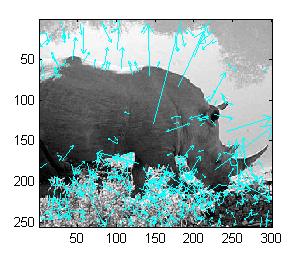 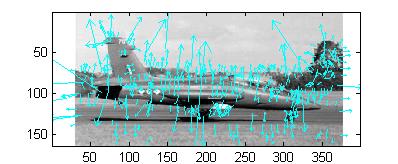 Once the SIFT descriptors for all images have been obtained, we randomly generate weights using a uniform distribution from -1000 to +1000 with 128 dimensions (the same as SIFT).  We then find the linear projection using these weights and descriptors, and find the best projection and threshold using the GentleBoost algorithm [3]:
Figure 1: Examples of SIFT features
References
[1]  L. Yang, R. Jin, R. Sukthankar, F. Jurie: Unifying Discriminative Visual Codebook Generation with Classifier Training for Object Category Recognition, CVPR 2008
[2]  D. G. Lowe: Distinctive Image Features from Scale-Invariant Keypoints, IJCV 2004
[3]  J. Friedman, J., Hastie, T., Tibshirani, R.: Additive Logistic Regression: A Statistical View Of Boosting, Annals of Statistics, Vol. 28, 1998.
[4]  P. Viola, M. Jones: Robust Real-time Object Recognition, IJCV 2001
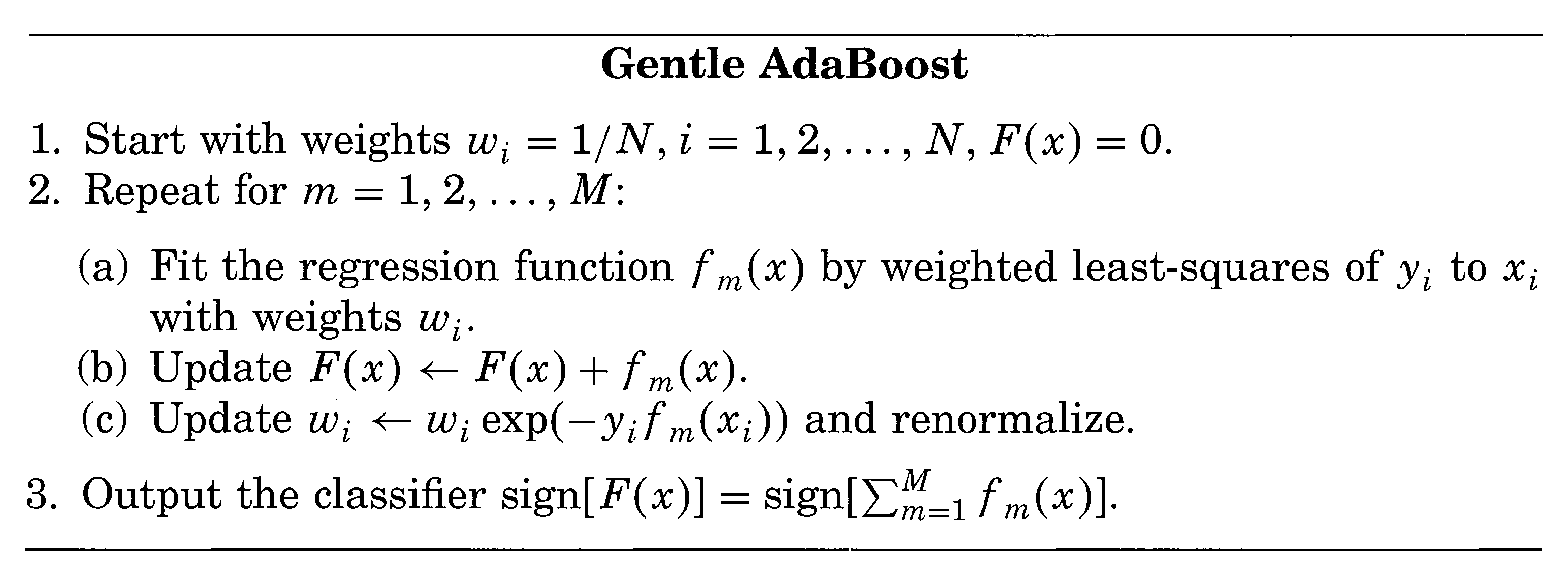 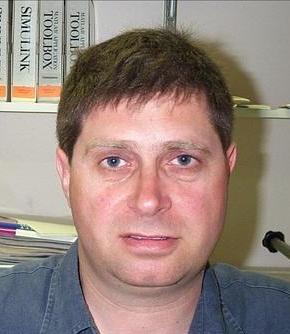 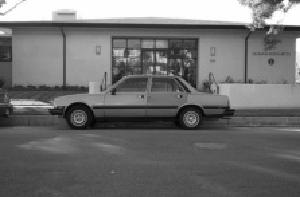 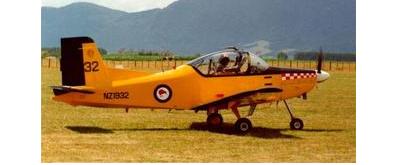 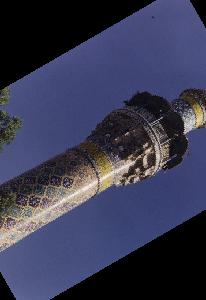 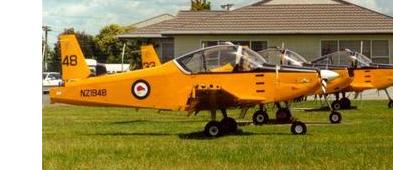 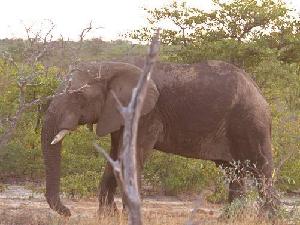 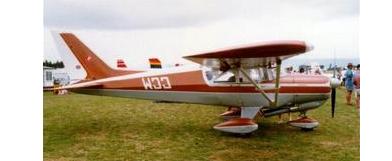 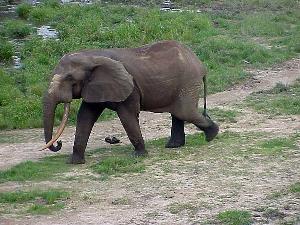 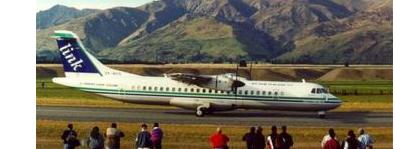 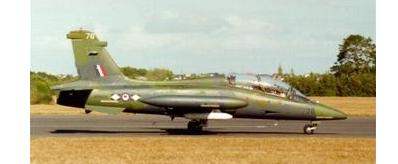 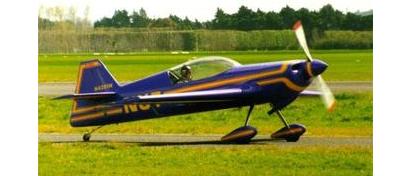 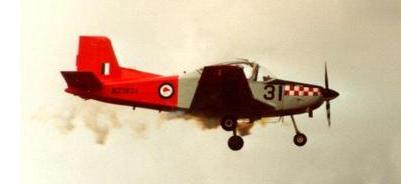 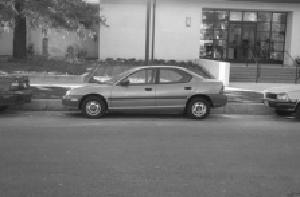 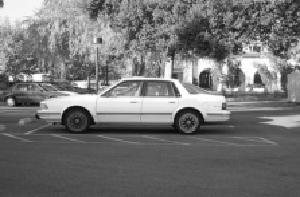 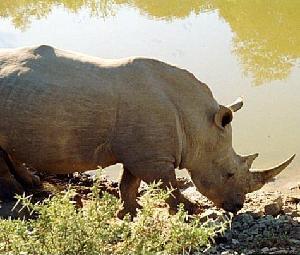 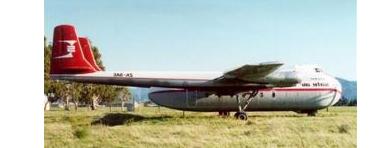 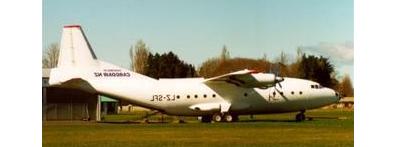 Figure 2: GentleBoost algorithm
Figure 4:  Examples of images used.